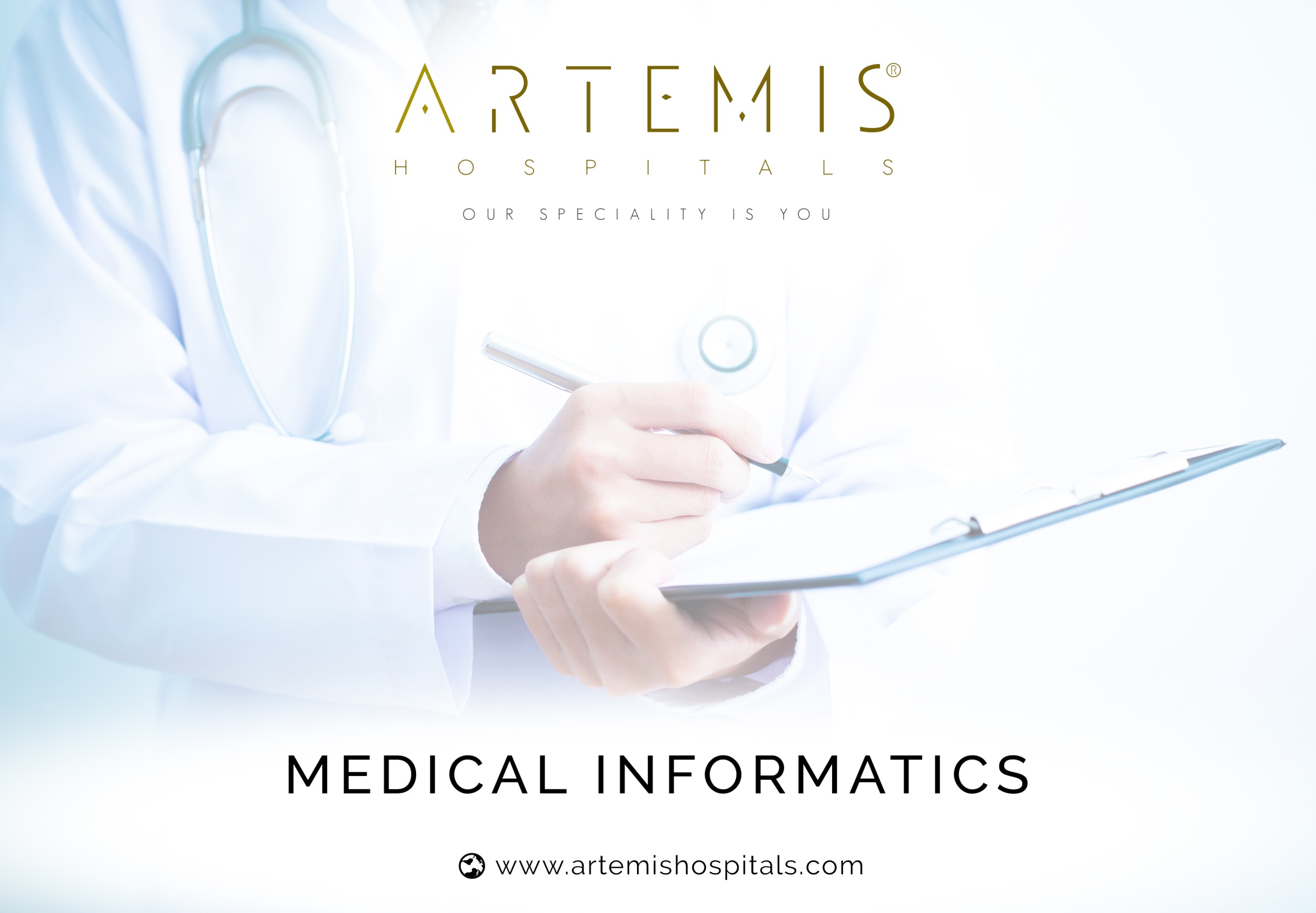 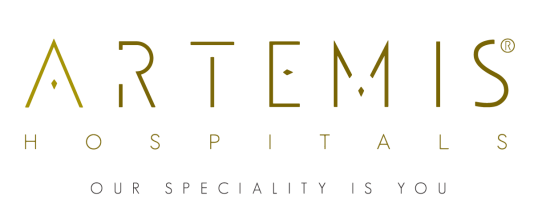 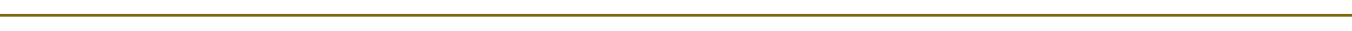 Current IT System Used by Operator
eHIS	
PACS
SAP 	
Mobile Apps (Connect-MD/Executive Apps and PHR)	
Servers and storages	
Network 	
IT Helpdesk
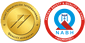 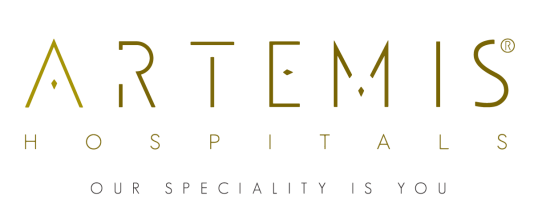 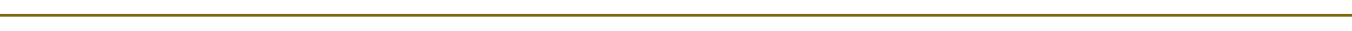 ERP SYSTEM
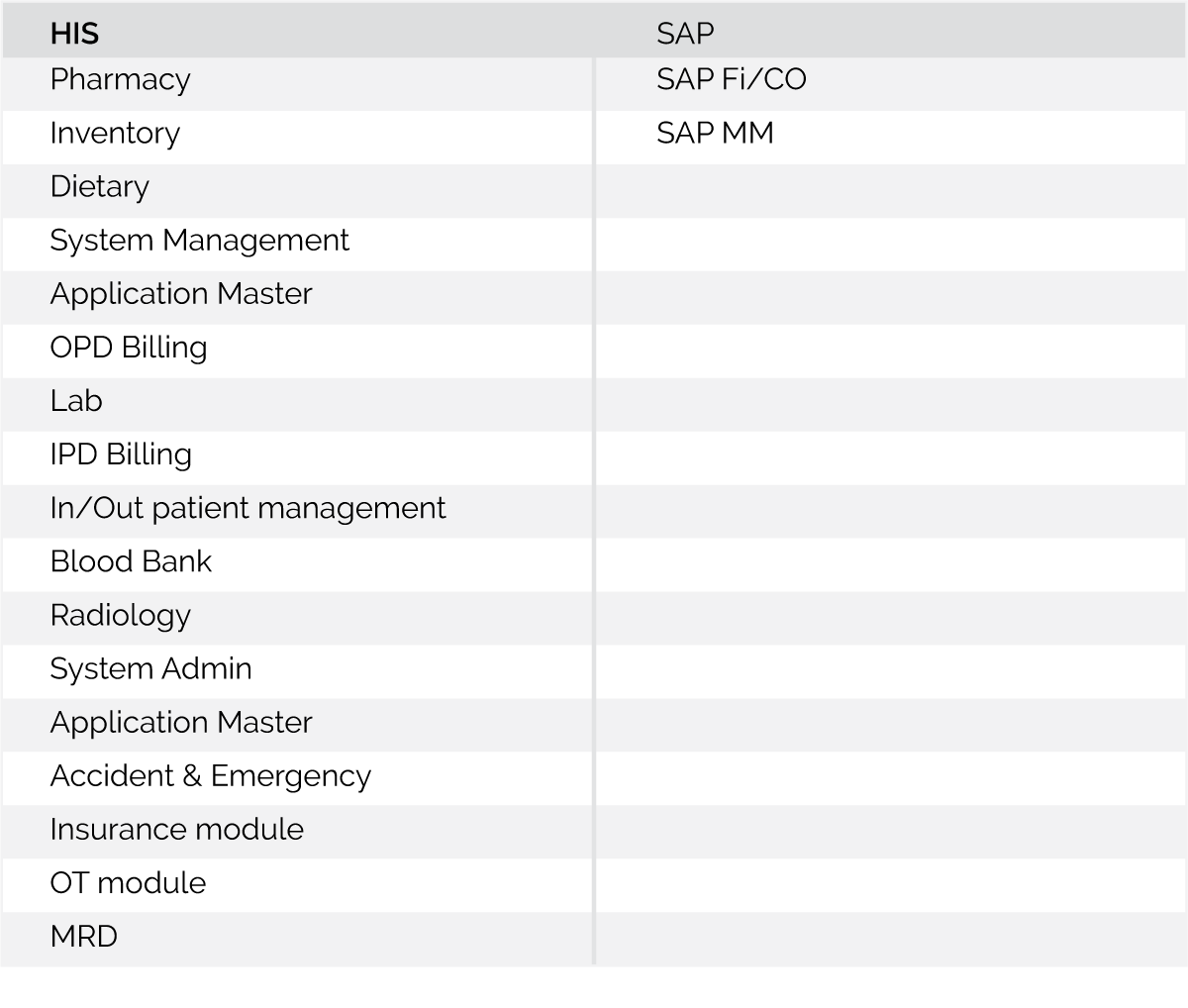 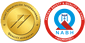 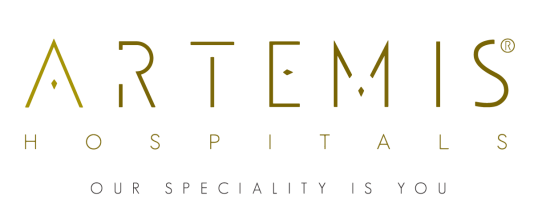 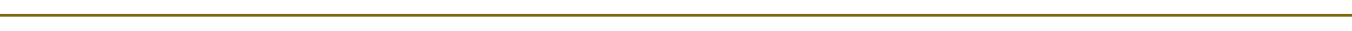 Implementation & evaluation experience
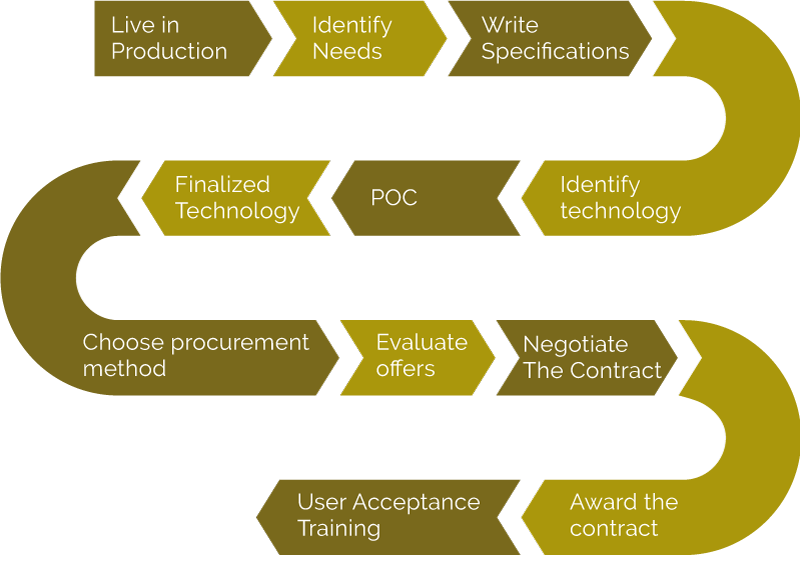 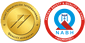 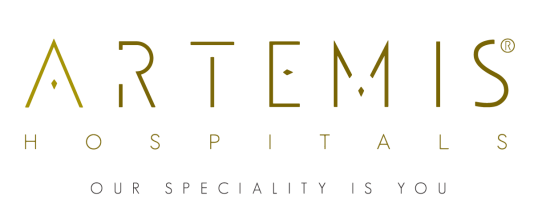 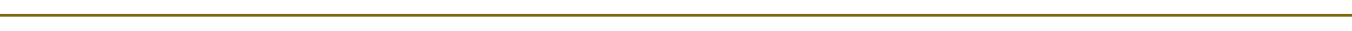 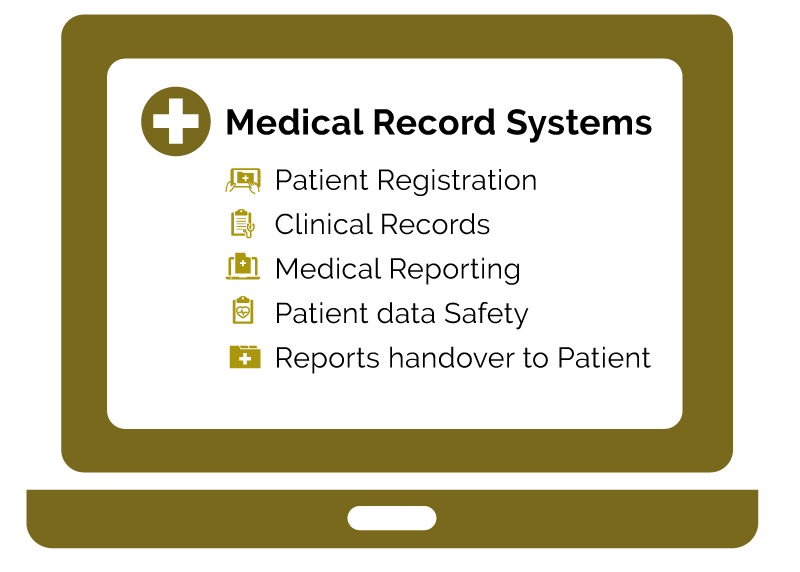 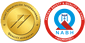 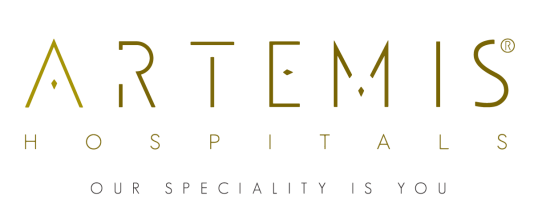 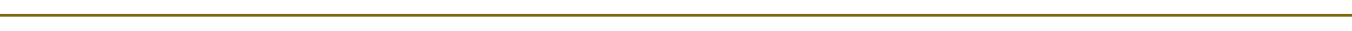 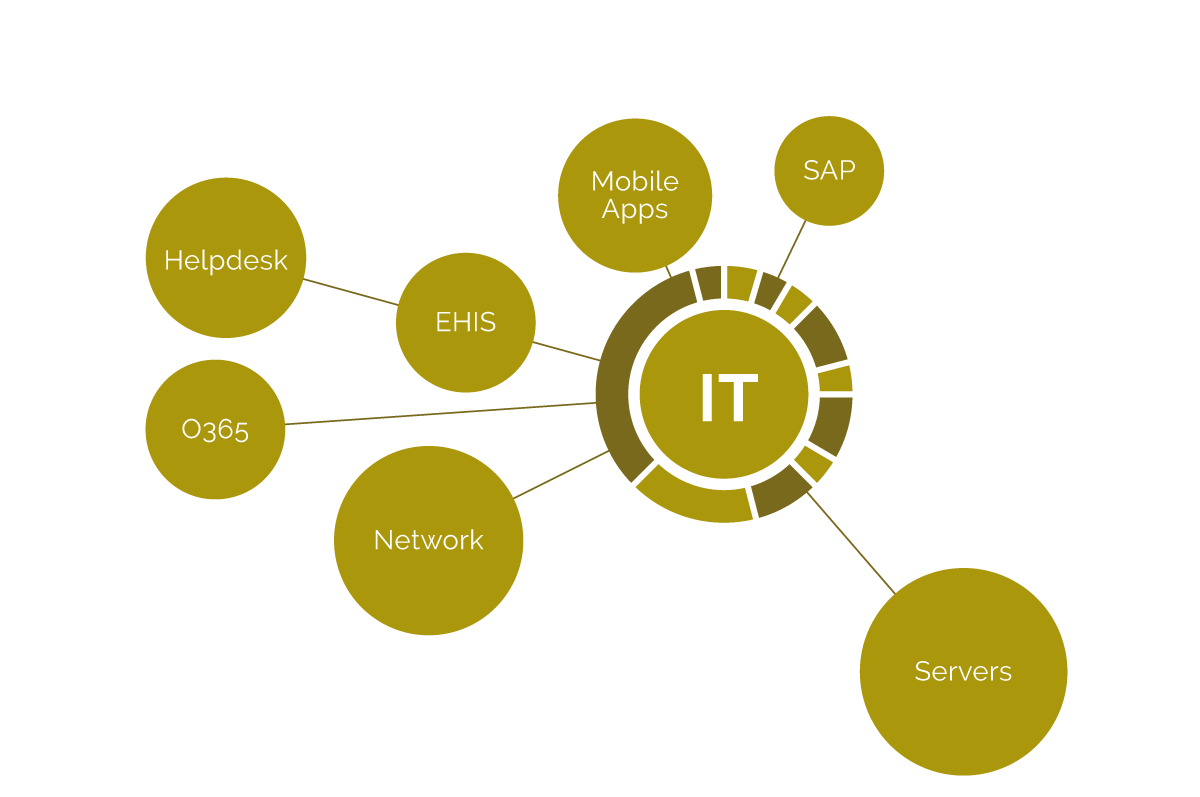 Centralized IT operations
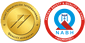 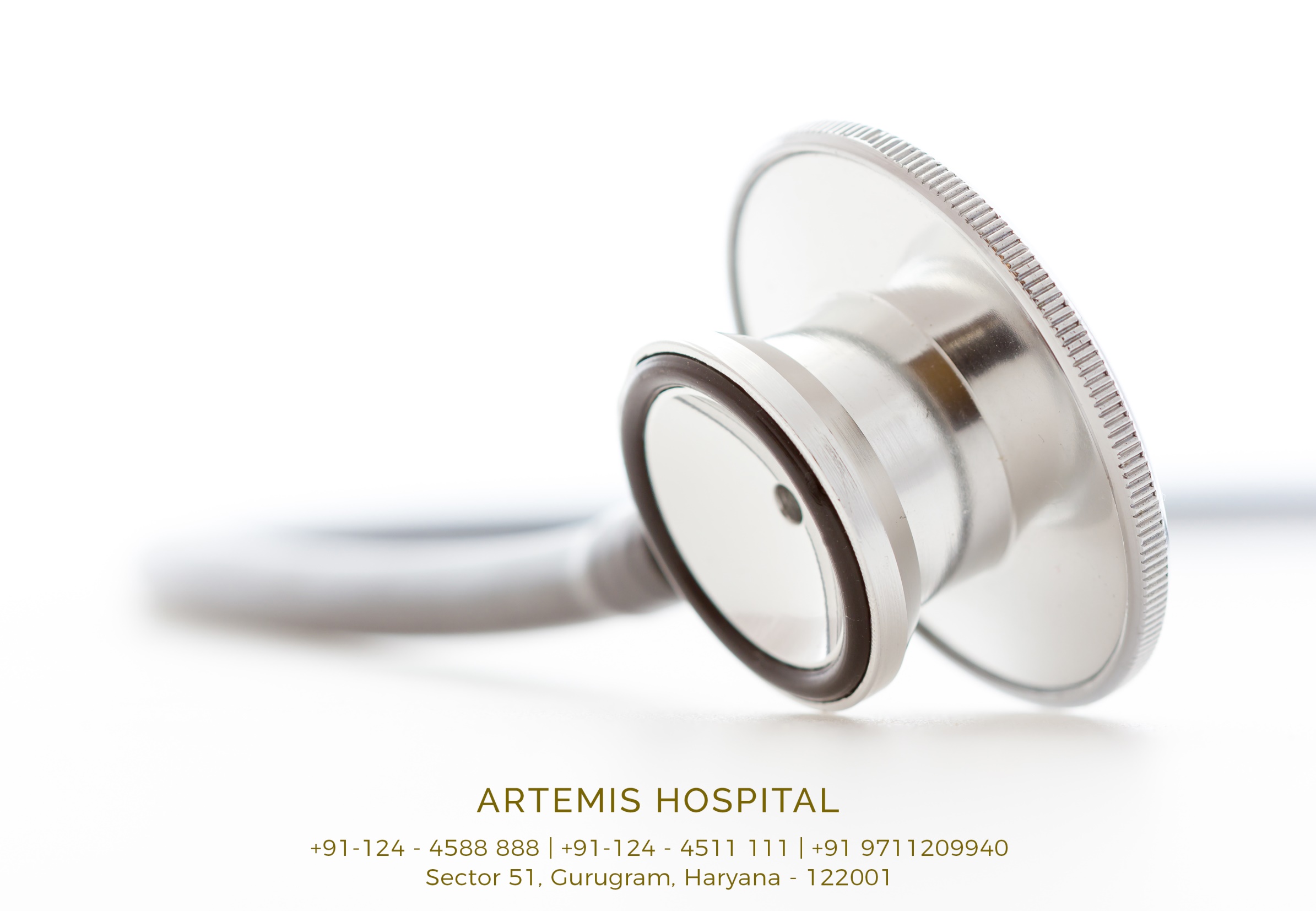